FRANCE PREŠEREN
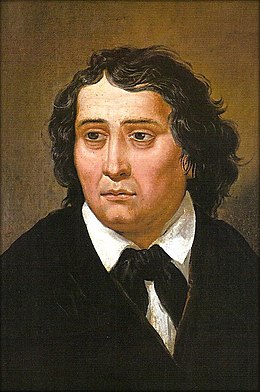 DOM
NEKOČ
NJEGOVA LJUBEZEN
SPOMENIK V LJUBLJANI
NJEGOVA SESTRA